Ethanol: Cooking Fuel Standard
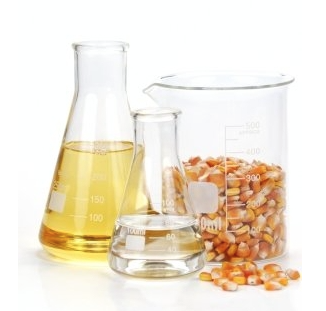 Kristy Moore, Scientist
Growth Energy
U.S. Grains Council

March 2022
Just a bit about me…
1994:  Started at largest distillery in the world.
2000: Transferred to largest corn processing plant in the world.
2007:  Worked for ethanol trade association.
2015: Opened up a consulting gig to feed my family.
2018: Building markets globally…
[Speaker Notes: Hello my name is Kristy Moore.  they call me the First Lady of Ethanol for personal and business reasons.  I started in this industry as a Quality Manager at the distillery in Peoria where we made 70 different grades of ethanol. 

I started my career as a head of quality control, loadout and safety in Peoria IL straight out of college in 1994.  I transferred to the wet mill where we manufactured many different sweeteners, different polyols- such as sorbitol, ethanol, CO2, corn gluten feed and corn gluten meal and a dozen other products.

When I worked for the trade association I was the industry point person working through the regulatory requirements to gain legal approval for E15.  This is a photo of me filling my Yukon with E15 at the first station in the U.S.

I have been in your shoes!]
Global Standards Organizations
A robust standard is developed by appropriate subject matter experts from both the public and private sectors.
The standards should have enough detail to enable the user to be educated on the product or process with both performance and safety concerns.  
The standards must be accessible and not cost prohibitive to enable their use.
The standards should facilitate action, commercial or volunteer.
Standards Development Organizations
There are several globally recognized standards development organizations.
Some of these organizations have a broad spectrum of products; others are more focused and specialize in a particular area.
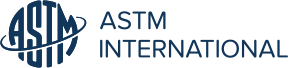 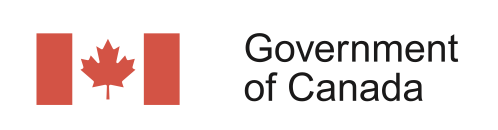 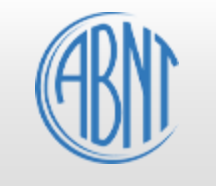 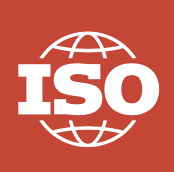 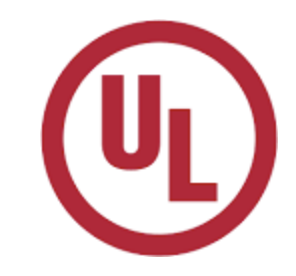 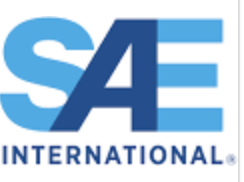 4
Facilitating Business: Standards Provide Support
Standards are important to all of us!
Nearly every country/ state adopts process and product standards to regulate commerce and ensure a equal opportunity.
Many government agencies are required to adopt international consensus standards when available.
Commercial contracts typically reference consensus standards for products.
[Speaker Notes: So if you are selling ethanol to customers that are blending E15, you must follow D4806-10.]
ASTM Standards – The Process
Stakeholder involvement
Two face-to-face meetings per year, voting rights throughout the year.
Balanced stakeholder input
Producer Voting category cannot out-number the User + General Interest categories.
Level of participation can vary with your availability.
Unlimited committee memberships.
Starts with $75 annual membership
Ethanol: Cooking Fuel Application
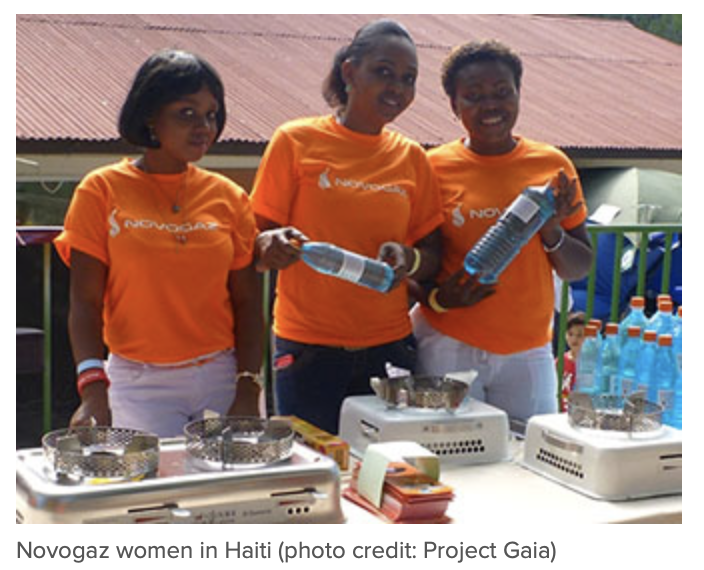 There is a great need to develop clean cooking fuels around the world.
Many cooking fuels are dangerous to human health.
The cooking fuel must be:
Readily available
Appropriate for the use
Cost effective, and
Safe for humans and the environment.
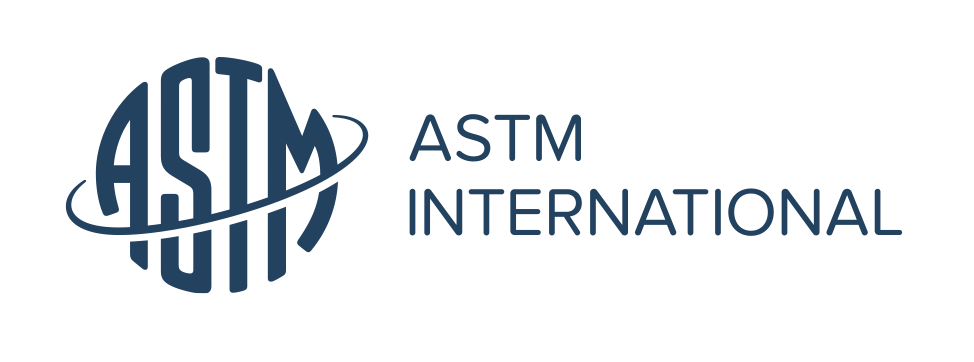 ASTM International
ASTM publishes over 12,500 standards that are used globally.
More than 30,000 volunteer members.
Over 140 countries participating in ASTM standards development.
Government, Industry, Consumers, Laboratories, Academia.
ASTM Committee E48 Bioenergy and Industrial Chemicals from Biomass
Committee has been developing standards for over 25 years.
More than 150 members from around the world working on biomass standards.
Ethanol standards under development to support the use of renewable, natural applications.
Developed standard E3050 for Ethanol for cooking applications in 2016.
Globally Available Standard: E3050
This is the standard format for all ASTM standards, specifications and guides.  This format allows for quick identification of the standard, the content as in this is a specification type of document and the year of publication.
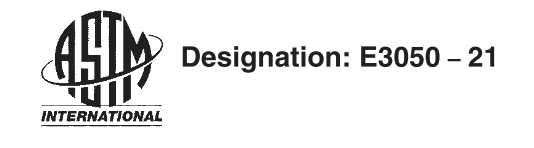 There are 3 pages of information that communicate the important details to ensure ethanol is appropriate for cooking fuel applications.

The Scope Section outlines important details for the reader to ensure selection of the proper standard.

There are important statements of identification in this section.
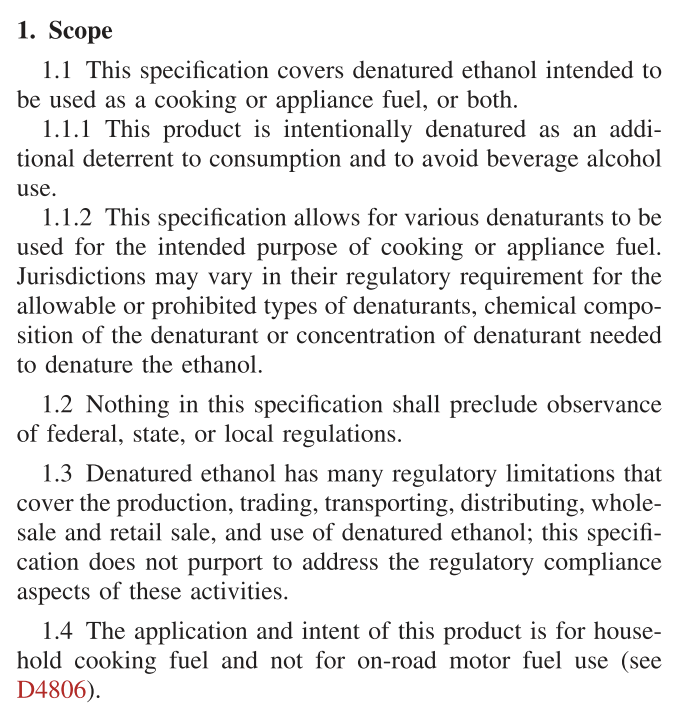 Identification of Appropriate Test Methods
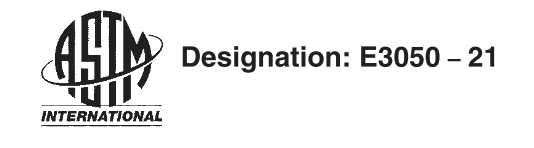 Listed in numerical order.
Allows for hyperlink access to overview of method.
Allows for quick purchase of standard.
Terminology
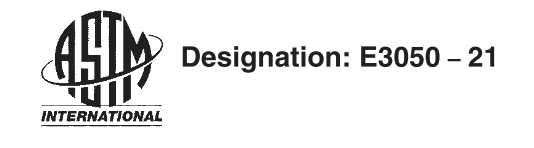 This section is important to understand industry terms.

This section also provide the reader with context of common terms that may have industry specific.
Fuel Specification Table
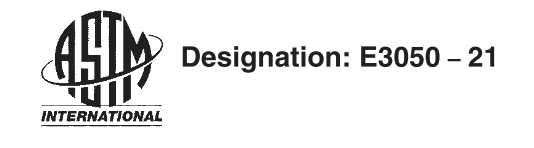 These are important performance parameters to ensure that ethanol will fuel a cook store, mitigate safety concerns and align product quality from multiple suppliers.

There are very important elements in this Table:  The property that must be identified and controlled, the units of measurement and minimum or maximum allowable concentrations/ properties.  The appropriate test methods are also identified in this Table.
Ethanol Denaturants
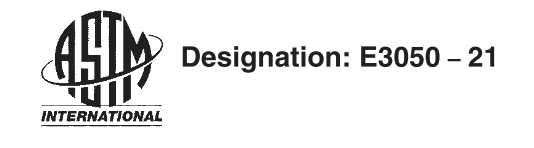 Denaturants are materials added to ethanol to render the product “unsuitable for beverage use (undrinkable) to avoid beverage taxation.

These materials are typically identified by the regulating agency and must also be appropriate for the application.  For example, the government may have a list of suitable denaturants but those denaturants may be harmful to human health (an example Methanol) while also be  flammable and clean burning for cooking applications.
Specification: Important Discussion
This section is a detailed discussion on the parameters from Table 1, why they are important and great education for the reader.  

Information here includes why a dye may be added to the product to deter taxation; the dye does not improve ethanol’s performance in a cookstove.
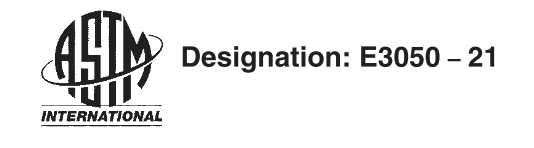 Workmanship and Sampling
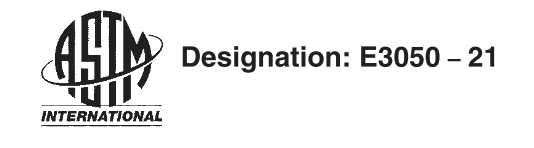 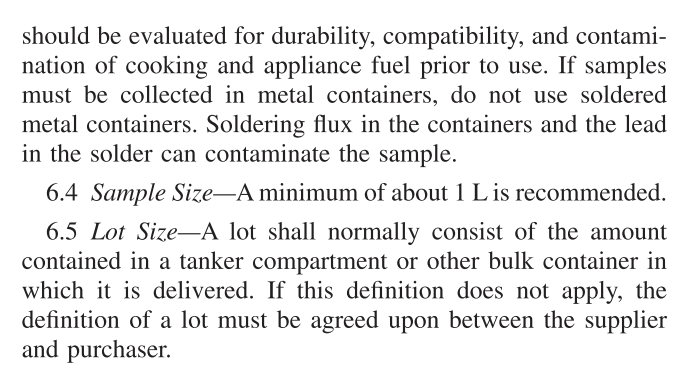 Final Sections
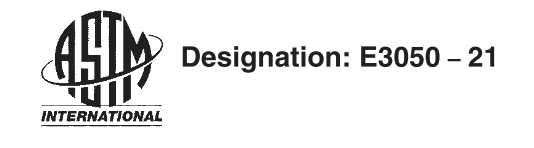 Some final key details about how to appropriately identify and analyze ethanol for this application. 

The appendix can contain any additional details to assist with the identification and use.  Industry specific information can be detailed here.
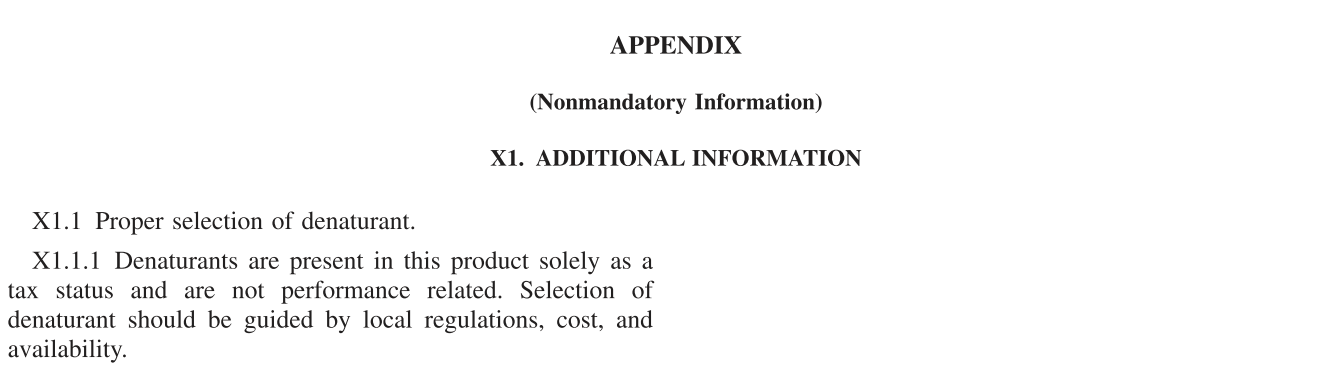 Final Thoughts: E3050
This globally accepted standard has been developed over many years by global experts.
Adoption of this standard will ensure proper selection of the fuel needed by cook stoves.
This is a “living document” which means the content is always being reviewed and updated by industry experts.
Thank you!
KMoore Consulting LLC, Email: fueltechservice@gmail.com, Phone: 309.275.9433